Geometry Unit 9
9-3: Arcs and Central Angles
Angles in Circles
Content Objective: Students will be able to find the measures of arcs and central angles in circles.


Language Objective: Students will be able to name arcs and angles in circles based off notation and placement on the circle.
Angle in the Circle
Central Angle: An angle with its vertex at the center of the circle, created by two radii.
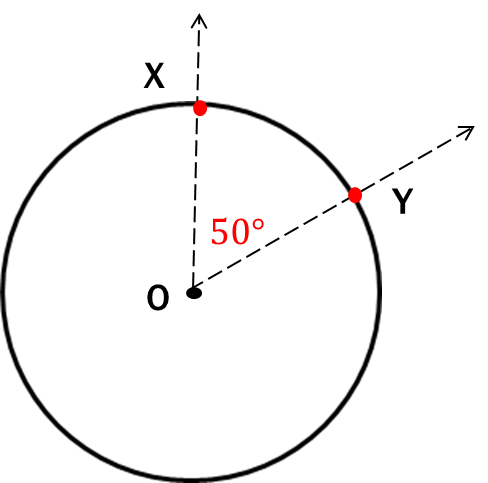 Arcs
Arc: A portion of the circle connecting two points from the circle.




Minor Arc: The shortest arc connecting two points.
Semicircle: An arc that connects two points on opposite sides of the circle (i.e. the points of the diameter).
Major Arc: The longest arc connecting two points.
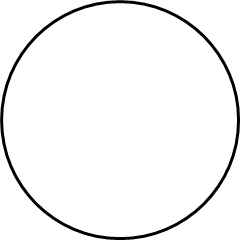 The Measures of the Arcs
Minor Arc
Major Arc
Semicircle
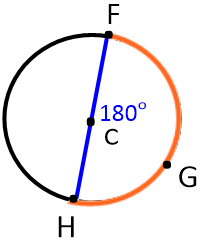 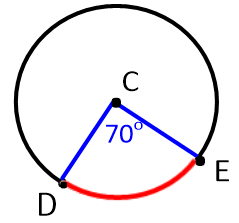 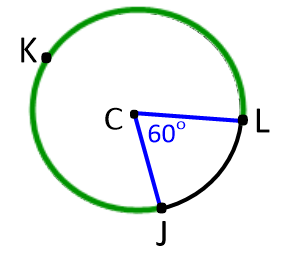 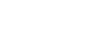 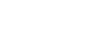 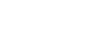 Note: Minor arcs are named using two points, while semicircles and major arcs require three points.
Arc Practice
A
Semicircle
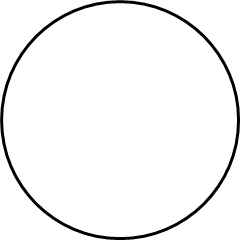 Minor Arc
B
O
Major Arc
C
F
Major Arc
D
Use the measures given to find a rule for how to find the measure of each type of arc.
Minor Arc
Major Arc
Semicircle
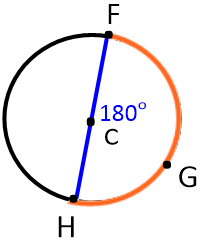 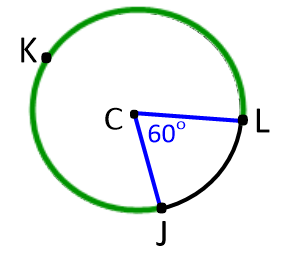 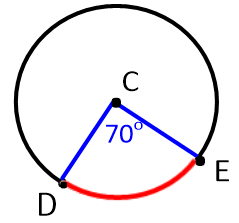 Rule: 
Minor Arc = Central Angle
Arc Practice – With Measures
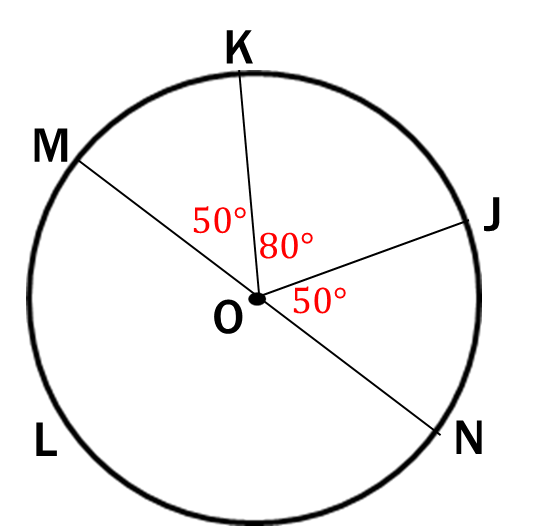 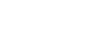 Practice With Names
Name the arc made by the given angle.
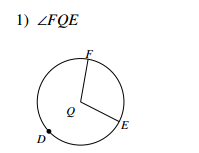 Practice With Names
Name the arc made by the given angle.
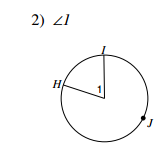 Practice With Names
Name the central angle of the given arc
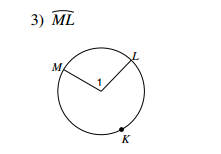 Practice With Names
Name the central angle of the given arc
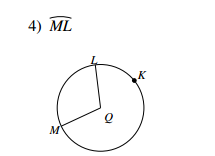 Practice With Names – Interchanging
If an angle is given, name the arc it makes. If an arc is given, name its central angle.
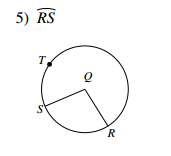 Practice With Names – Interchanging
If an angle is given, name the arc it makes. If an arc is given, name its central angle.
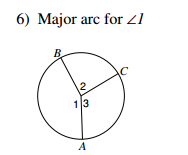 Practice With Names – Interchanging
If an angle is given, name the arc it makes. If an arc is given, name its central angle.
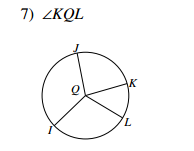 Practice With Names – Interchanging
If an angle is given, name the arc it makes. If an arc is given, name its central angle.
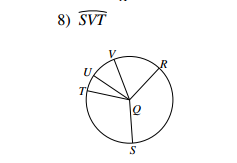 Finding Arcs and Angles
Find the measure of the arc or central angle indicated.
G
F
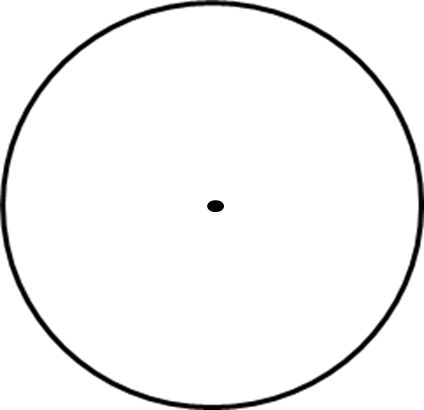 E
Q
H